Aäron...
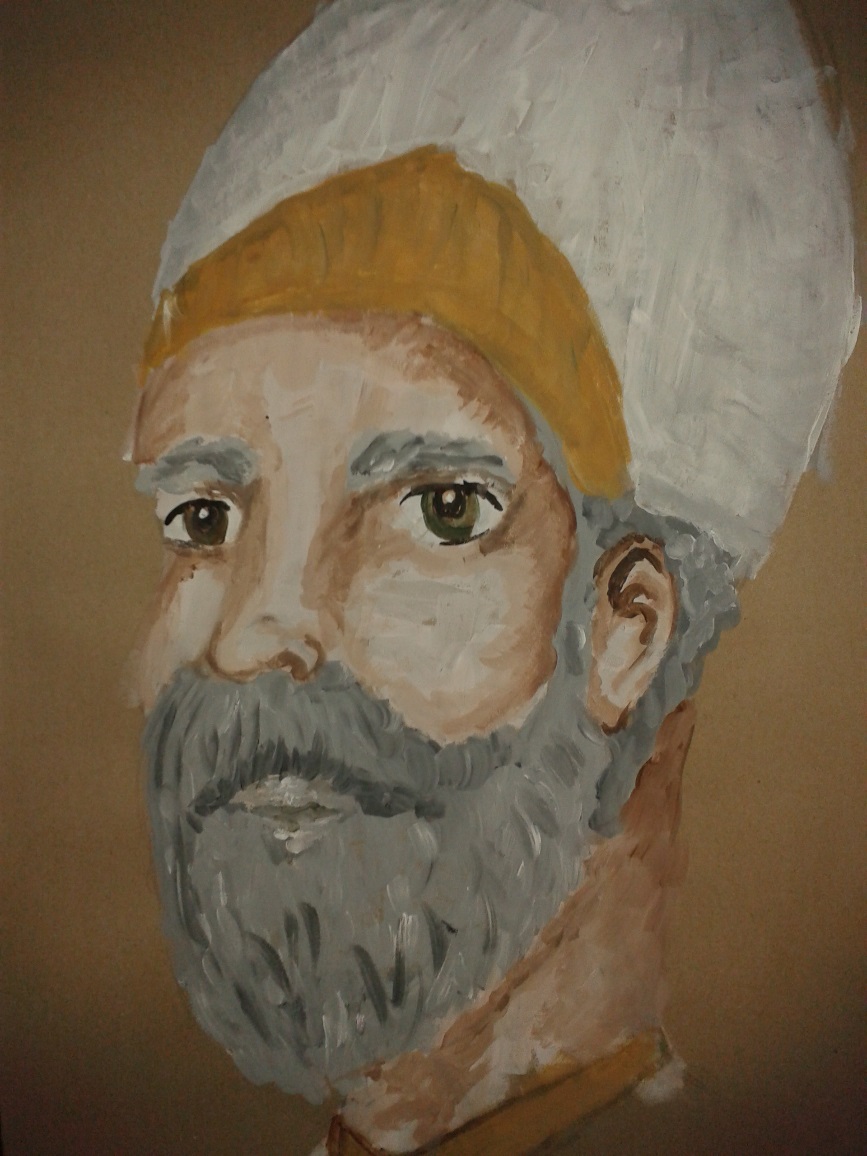 [Speaker Notes: 1]
Aäron...
-Mozes, Aäron, Mirjam
[Speaker Notes: 2]
Aäron...
-Mozes, Aäron, Mirjam
-vader van alle priesters
[Speaker Notes: 3]
Aäron...
-Mozes, Aäron, Mirjam
-vader van alle priesters
-in de schaduw van Mozes
[Speaker Notes: 4]
Aäron is priester
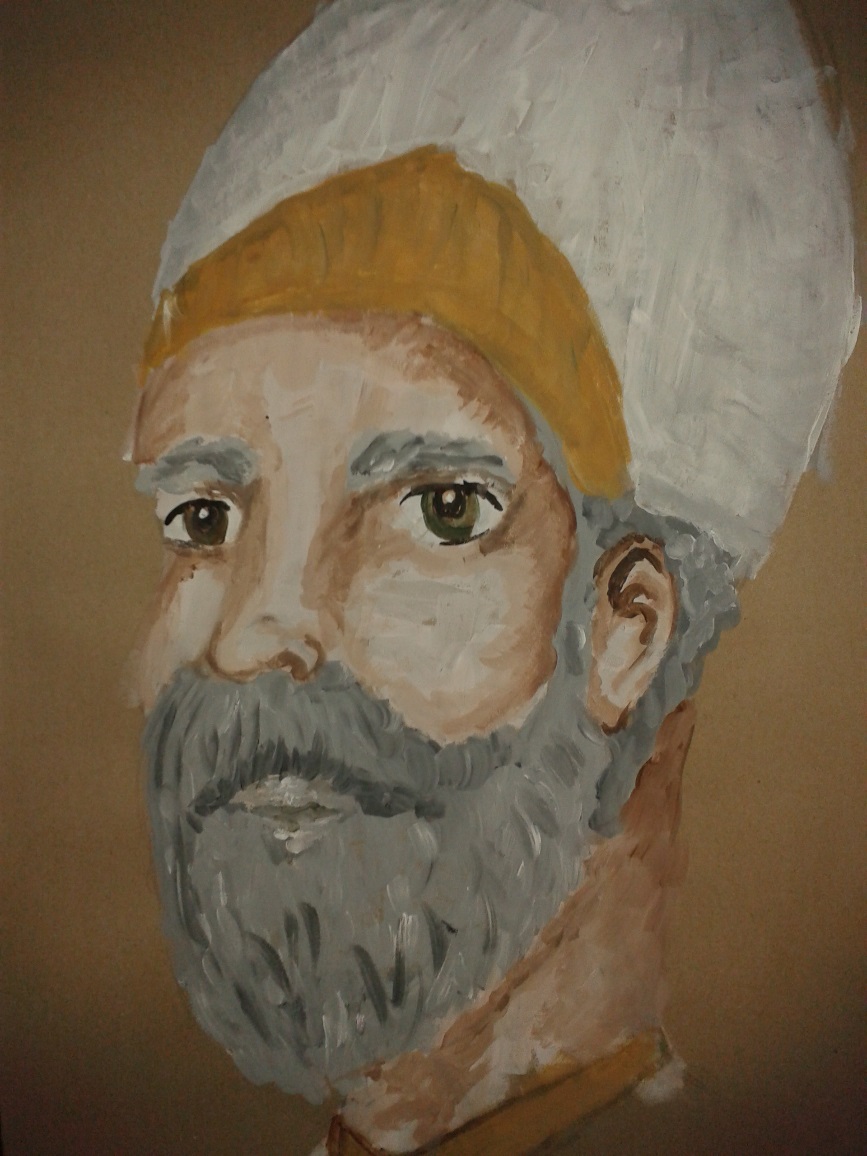 [Speaker Notes: 5]
Aäron is priester
Een priester verbindt God en mensen.
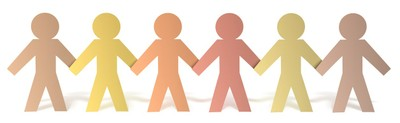 [Speaker Notes: 6]
Aäron is priester
Een priester verbindt God en mensen.

Een priester is door God aangesteld.
[Speaker Notes: 7]
Aäron is priester
Een priester verbindt God en mensen.

Een priester is door God aangesteld.

Een priester leeft zelf van genade.
[Speaker Notes: 8]
Aäron is ‘n priester die God kwijt is
[Speaker Notes: 9]
Aäron is ‘n priester die God kwijt is
Wat nu?

1. Een afgod?
[Speaker Notes: 10]
Aäron is ‘n priester die God kwijt is
Wat nu?

1. Een afgod?
	Een afgod mag wat kosten
[Speaker Notes: 11]
Aäron is ‘n priester die God kwijt is
Wat nu?

1. Een afgod?
	Een afgod mag wat kosten
 	(de echte God is vrij)
[Speaker Notes: 12]
Aäron is ‘n priester die God kwijt is
Wat nu?

1. Een afgod?
	Een afgod mag wat kosten
 	(de echte God is vrij)
	Een afgod moet wat lijken
[Speaker Notes: 13]
Aäron is ‘n priester die God kwijt is
Wat nu?

1. Een afgod?
	Een afgod mag wat kosten
 	(de echte God is vrij)
	Een afgod moet wat lijken
	(de echte God kan zwak zijn)
[Speaker Notes: 14]
Aäron is ‘n priester die God kwijt is
Wat nu?

2. Christus is een priester die God is.
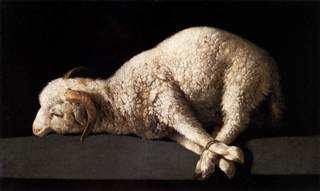 [Speaker Notes: 15]
Aäron is ‘n priester die God kwijt is
Wat nu?

2. Christus is een priester die God is.
	door God aangesteld, uniek
[Speaker Notes: 16]
Aäron is ‘n priester die God kwijt is
Wat nu?

2. Christus is een priester die God is.
	door God aangesteld, uniek
 	zwak als mens, maar zonder 			zonde
[Speaker Notes: 17]
Jij bent priester…
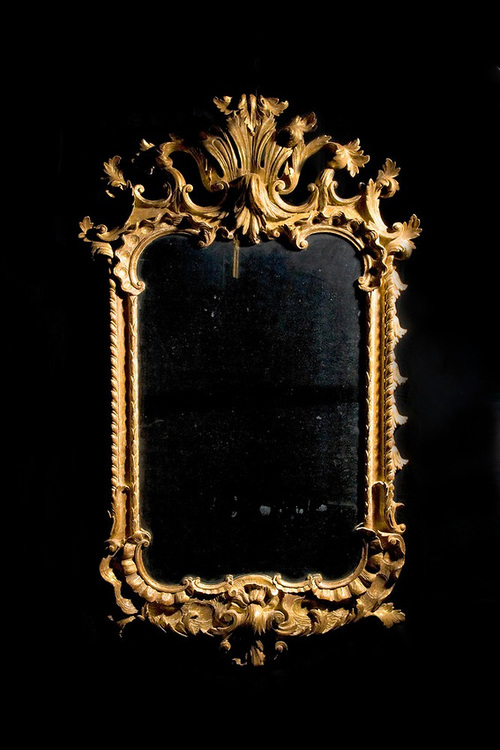 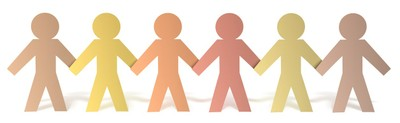 [Speaker Notes: 18]